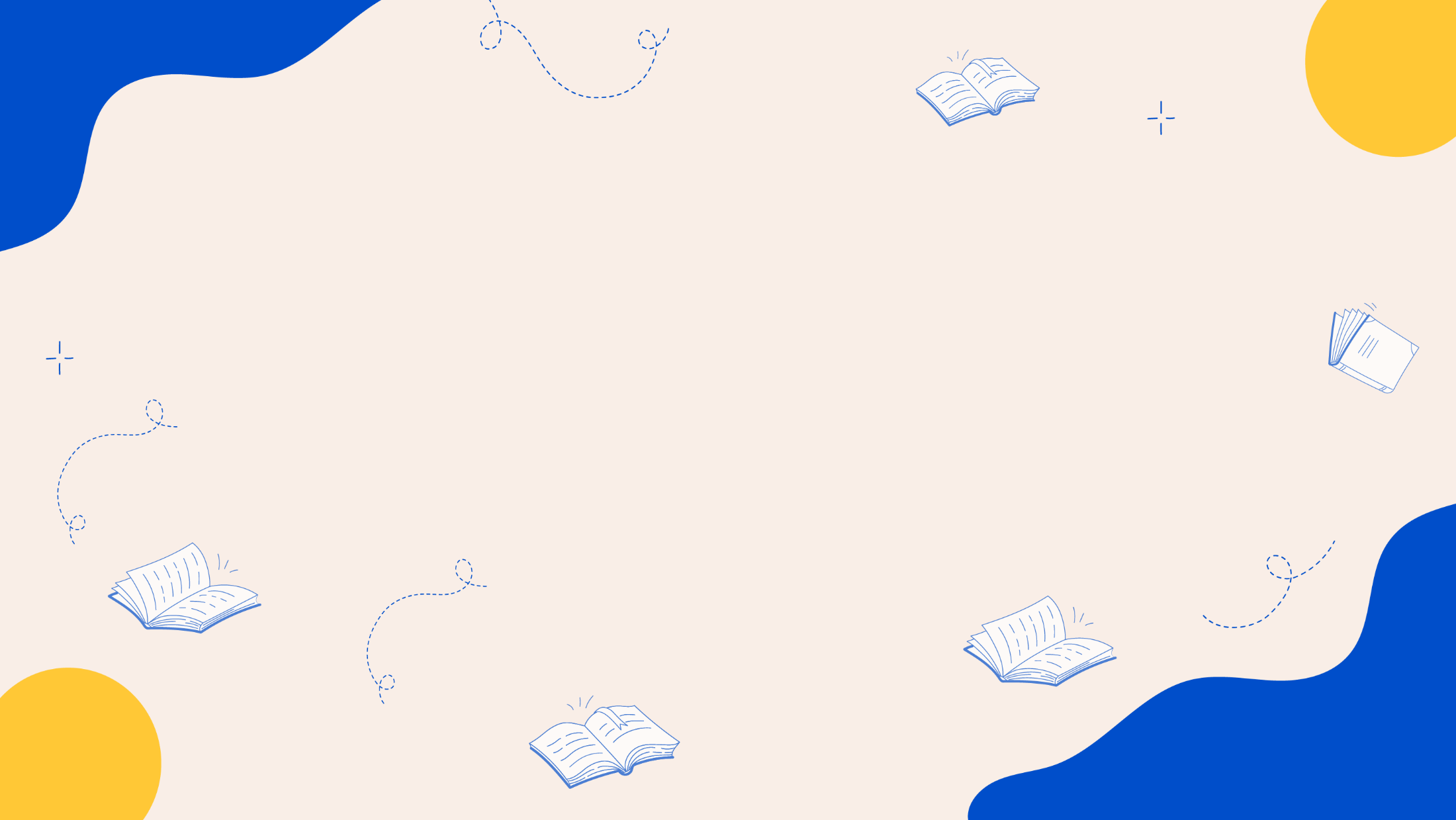 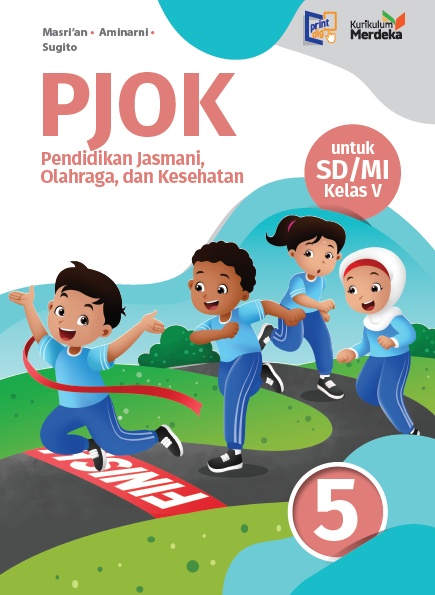 MEDIA MENGAJAR
Pendidikan Jasmani, Olahraga, dan Kesehatan
UNTUK SD/MI KELAS 5
Bab
2
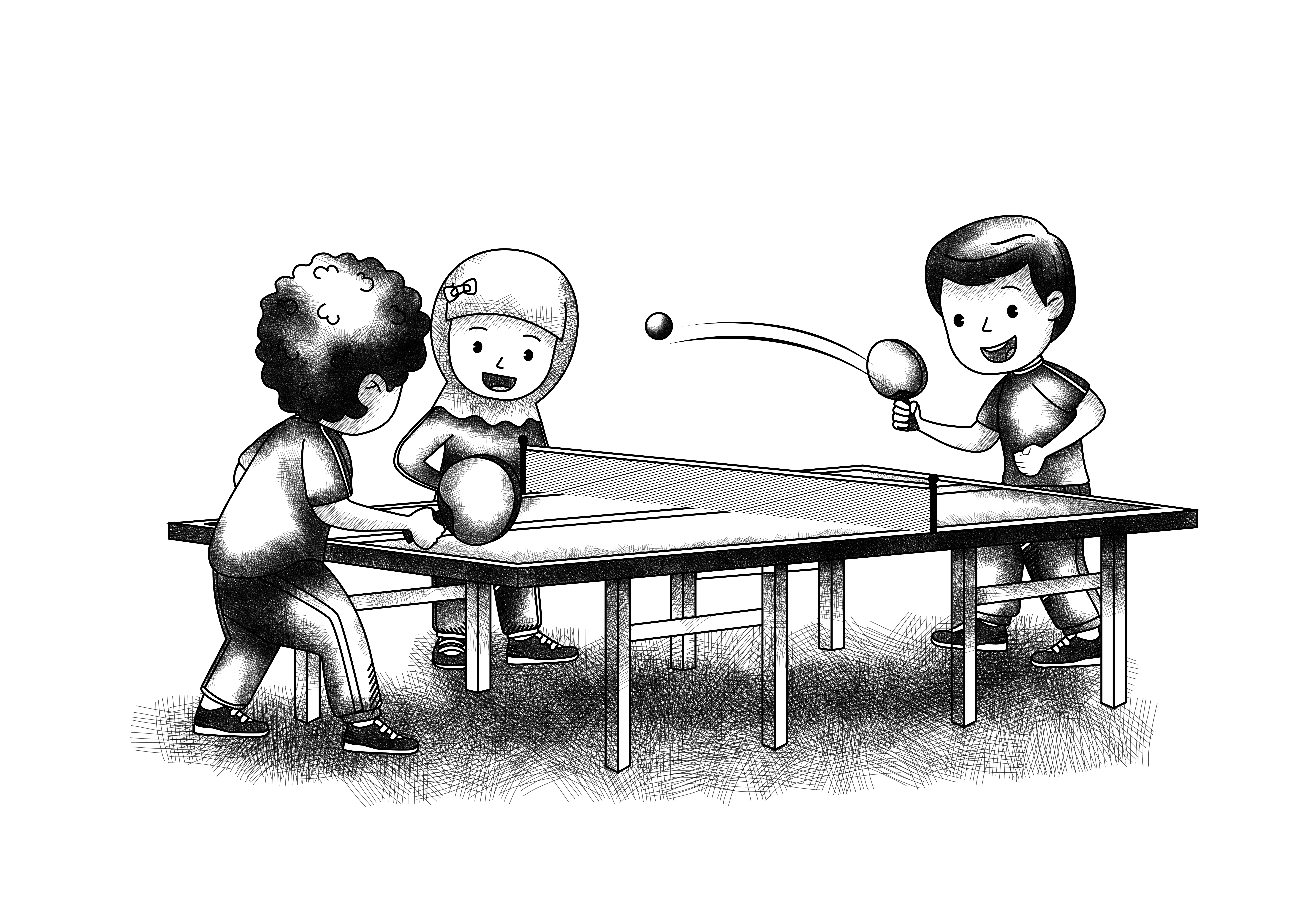 Tujuan Pembelajaran
Setelah mempelajari materi pada bab ini, peserta didik diharapkan dapat:
2.1 Menjelaskan variasi gerak passing bawah, passing atas, dan servis bawah dalam permainan bola voli;
PERMAINAN NET
2.2 Menjelaskan cara memegang bet dalam permainan tenis meja; 
2.3 Memperagakan cara berdiri dan gerakan kaki dalam permainan tenis meja; 
2.4 Memperagakan gerak dasar pukulan dalam permainan tenis meja.
[Speaker Notes: Jika terdapat gambar cantumkan sumber gambar dgn ukuran font 10pt]
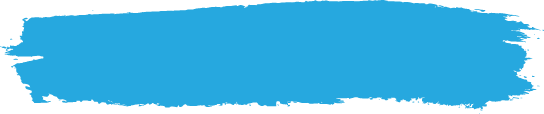 A. Permainan Bola Voli
Bola voli merupakan salah satu jenis permainan bola besar yang dilakukan secara beregu. Sarana dan prasarana utama yang digunakan dalam permainan bola voli adalah bola dan net.
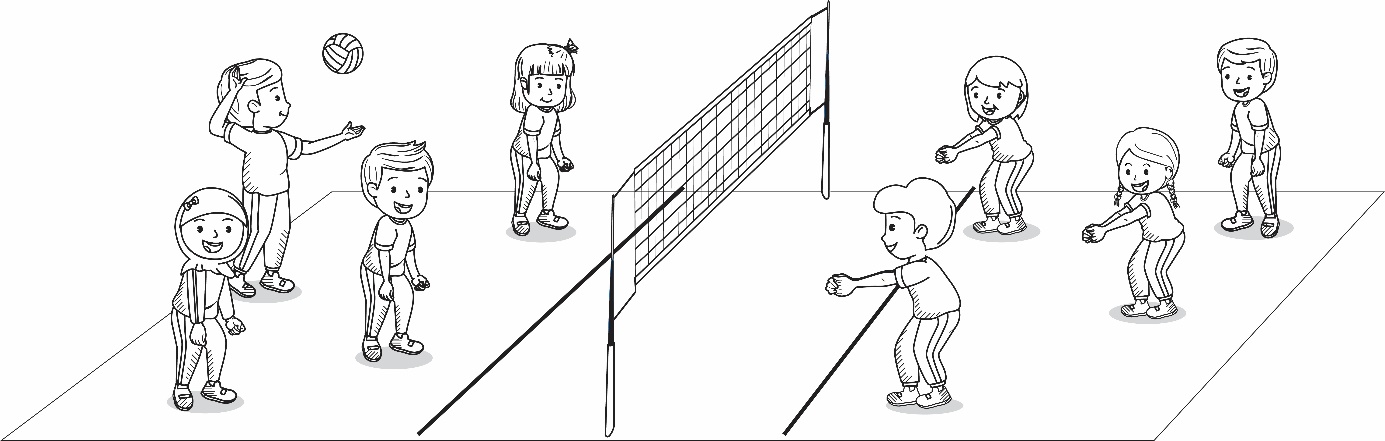 1. 	Variasi Gerak Passing Bawah
Passing bawah biasanya digunakan untuk menerima bola dari servis lawan. Selain itu, passing bawah juga digunakan oleh pemain untuk mengambil bola rendah dengan tujuan mengumpan.
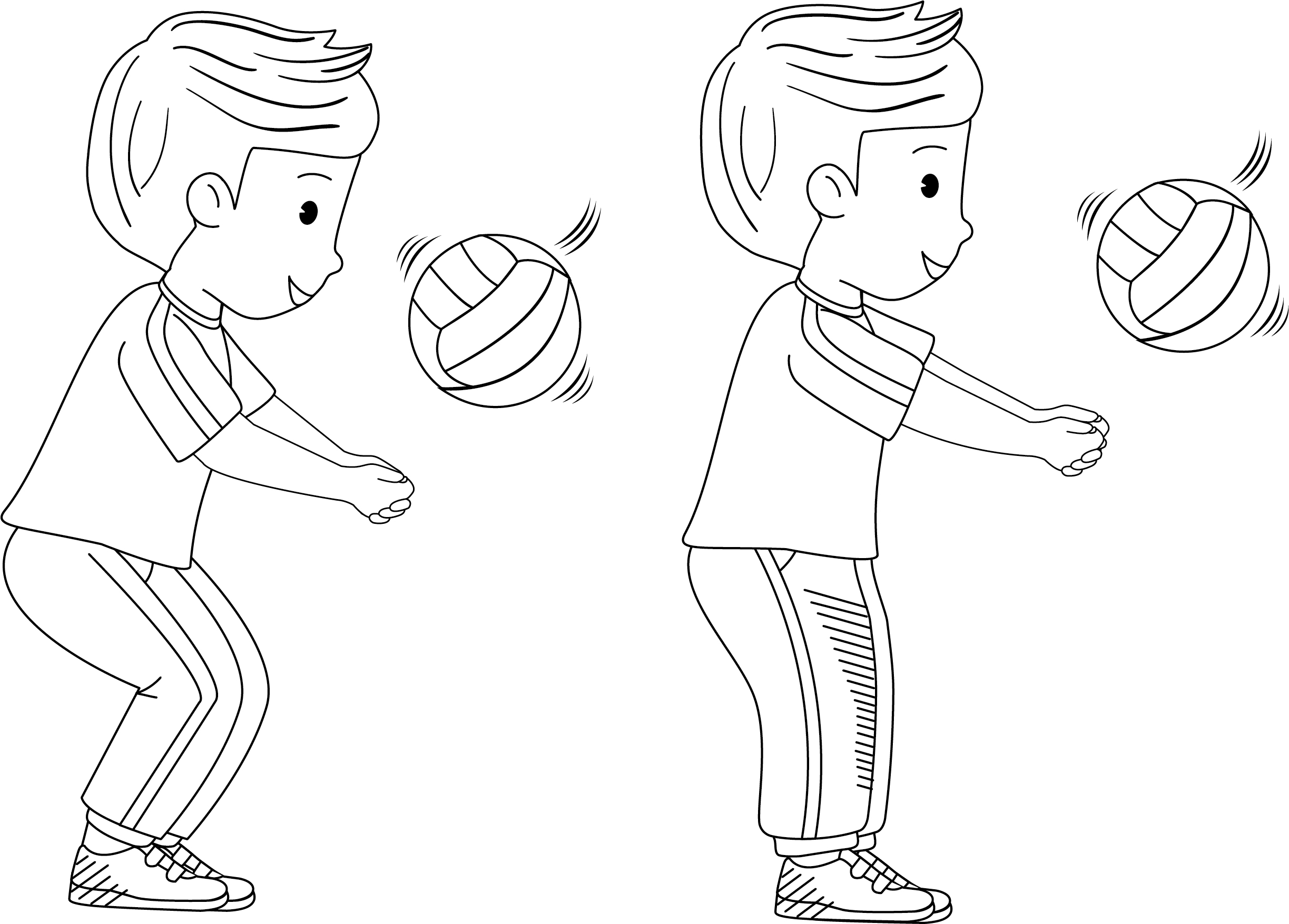 Berikut variasi gerakan passing bawah
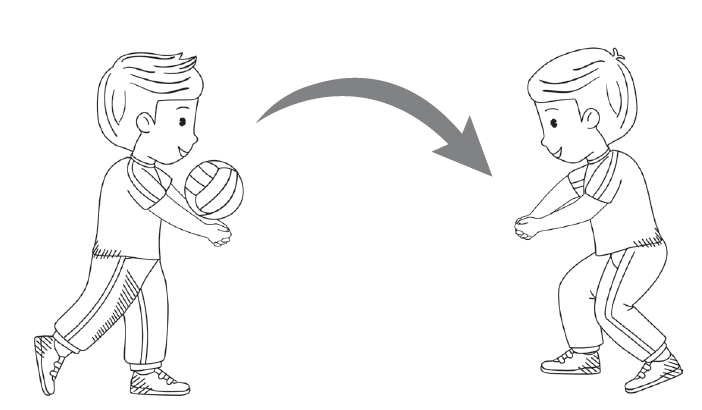 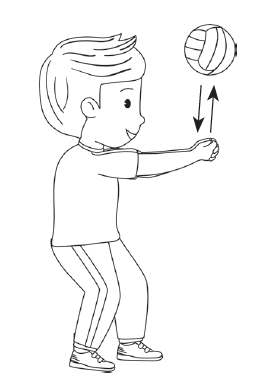 Passing bola sendiri.
Passing bola berpasangan.
2. 	Variasi Gerak Passing Atas
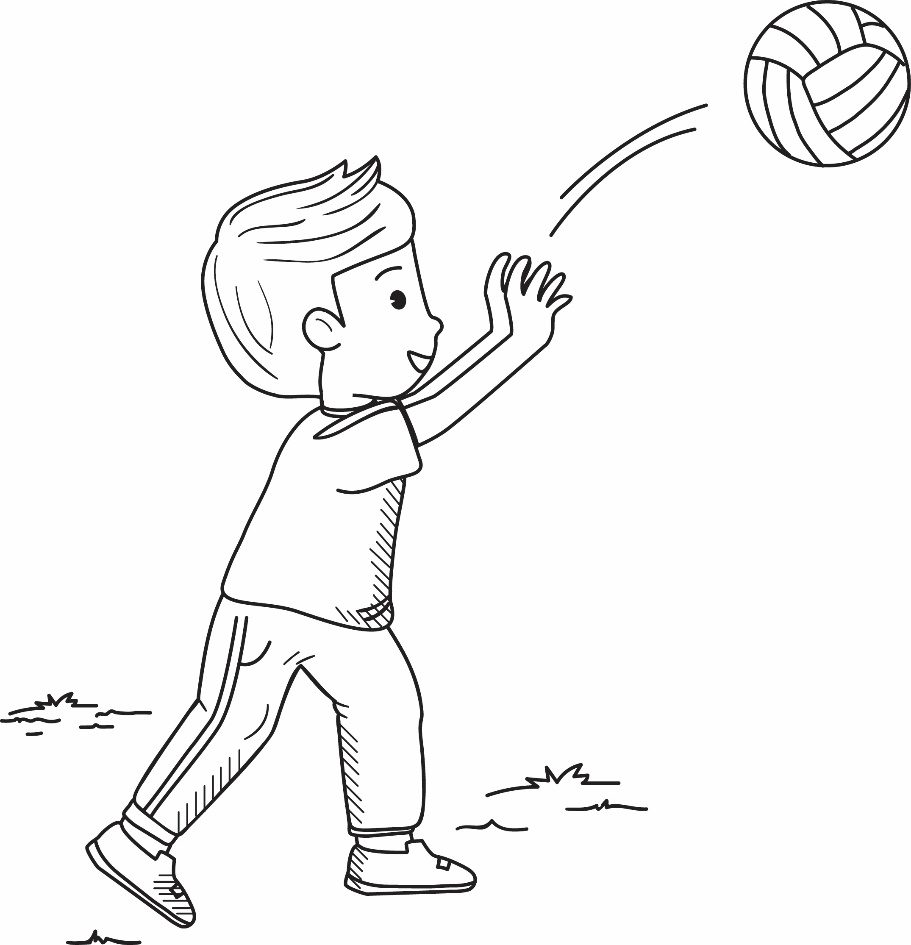 Passing atas dilakukan saat bola berada di posisi setinggi bahu atau lebih.

Gerakan mempassing bola atas memerlukan koordinasi gerakan tangan, kaki dan mata.
Berikut variasi gerakan passing atas
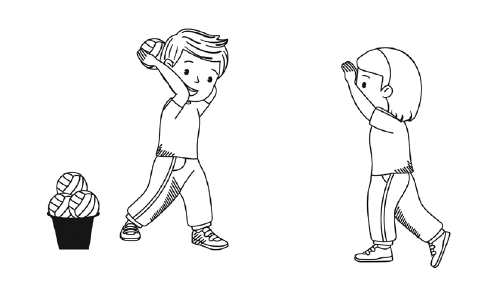 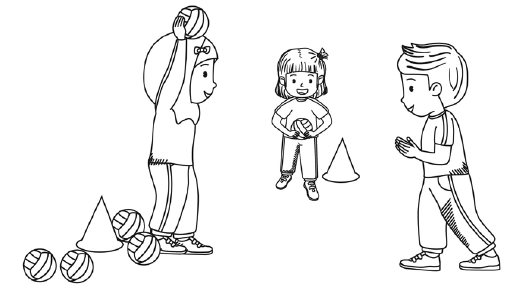 Passing atas ke satu arah.
Passing atas dua arah.
3. 	Variasi Gerak Servis Bawah
Variasi gerakan servis dapat dilakukan dengan servis bawah dan servis atas. Gerak dasar servis merupakan gerakan untuk memulai permainan bola voli. 

Servis bawah dilakukan dengan memukul bola voli dari bawah ke atas melampaui net dan mengarah ke area tim lawan.
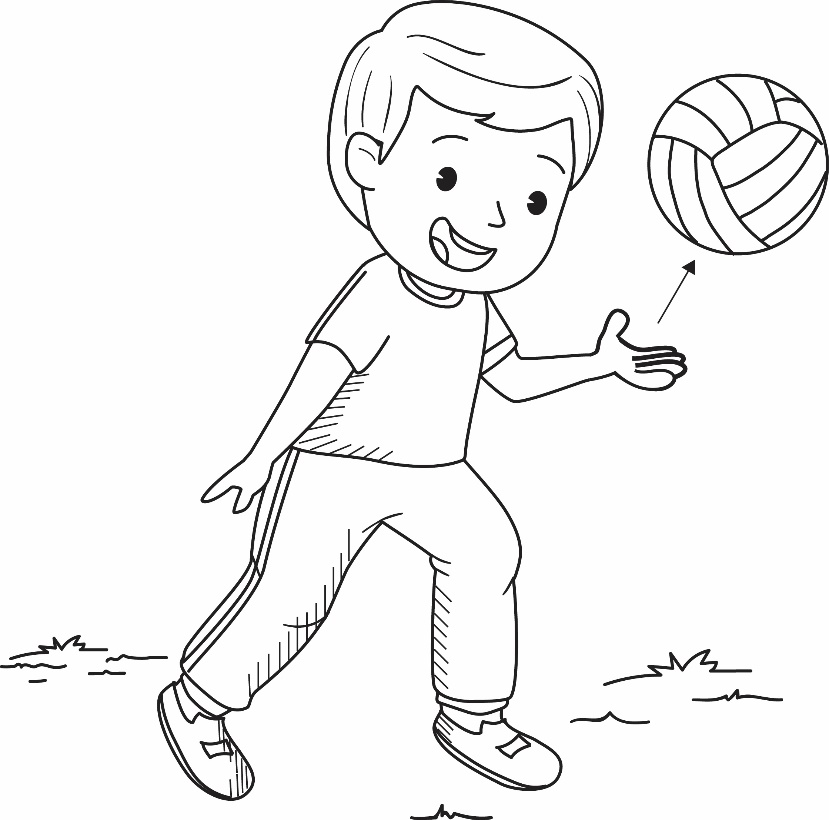 Berikut variasi gerakan servis bawah
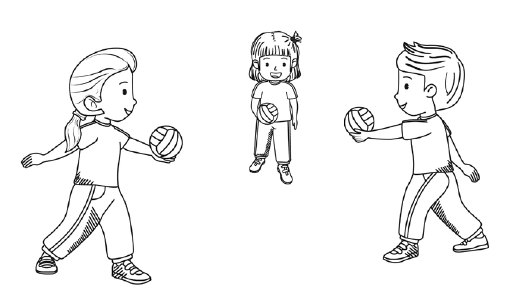 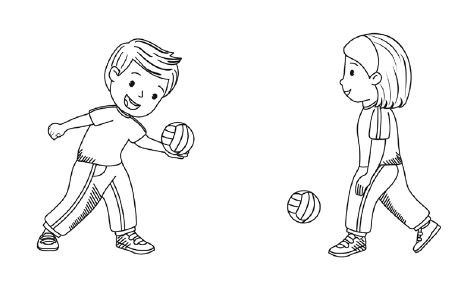 Servis atas ke satu arah.
Servis atas dua arah.
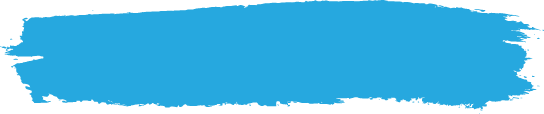 B. Permainan Tenis Meja
Tenis meja merupakan salah satu jenis permainan bola kecil. Tenis meja dikenal juga dengan istilah pingpong.
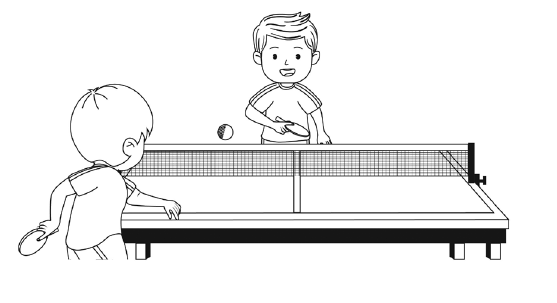 Dalam permainan tenis meja, ada gerak dasar yang harus dikuasai, yaitu cara memegang bet, cara berdiri dan gerakan kaki, serta gerakan pukulan.
1. 	Cara Memegang Bet
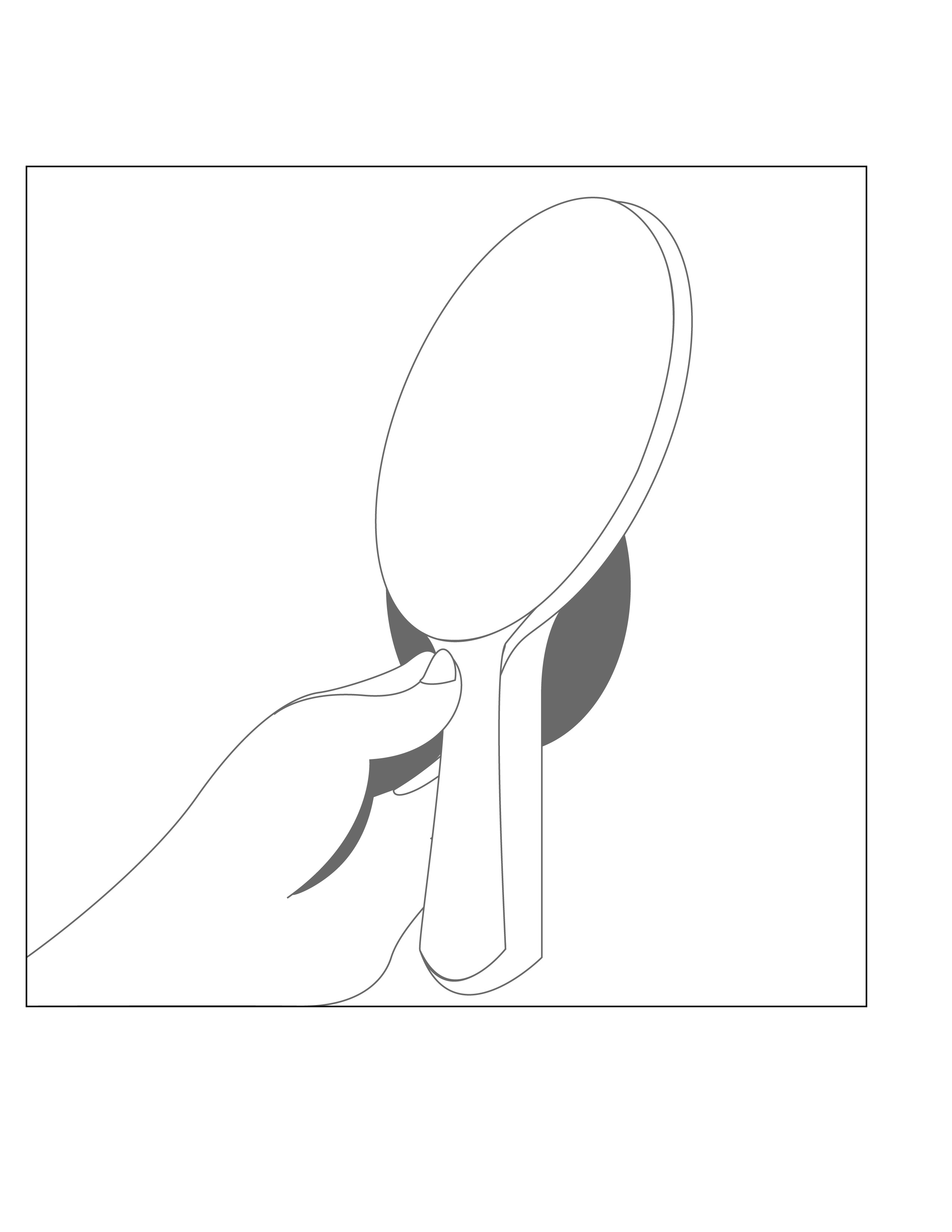 Bet merupakan alat untuk memukul dalam permainan tenis meja. Cara memegang bet merupakan salah satu teknik yang penting dalam permainan tenis meja.
1. 	Cara Memegang Bet
a. 	Teknik Shakehand grip
Teknik shakehand grip dilakukan seperti menggenggam tangan pada saat berjabat tangan. 

Teknik ini lebih mudah dalam menggunakan kedua sisi bet, baik untuk menahan maupun melakukan smes kepada lawan.
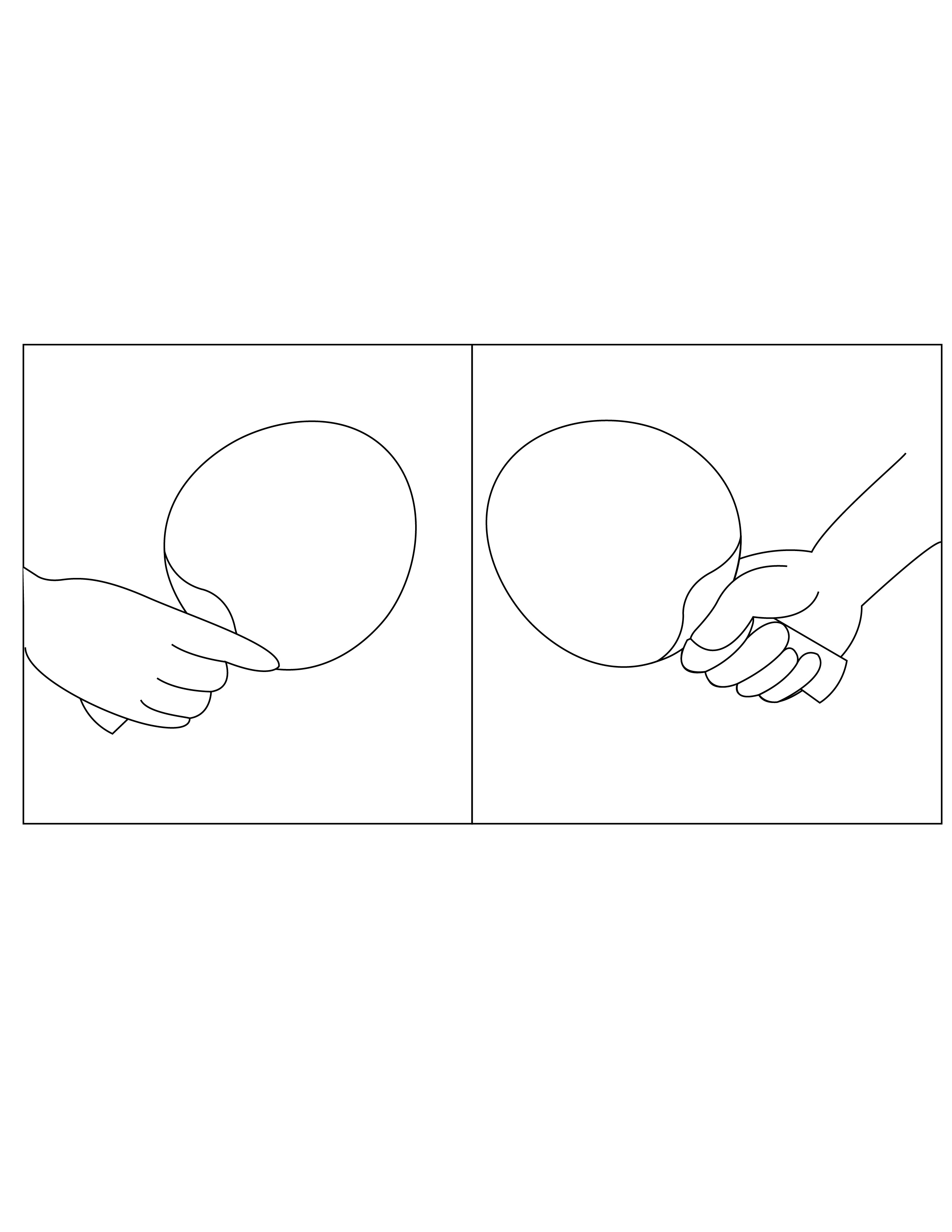 1. 	Cara Memegang Bet
b. 	Teknik Penhold grip
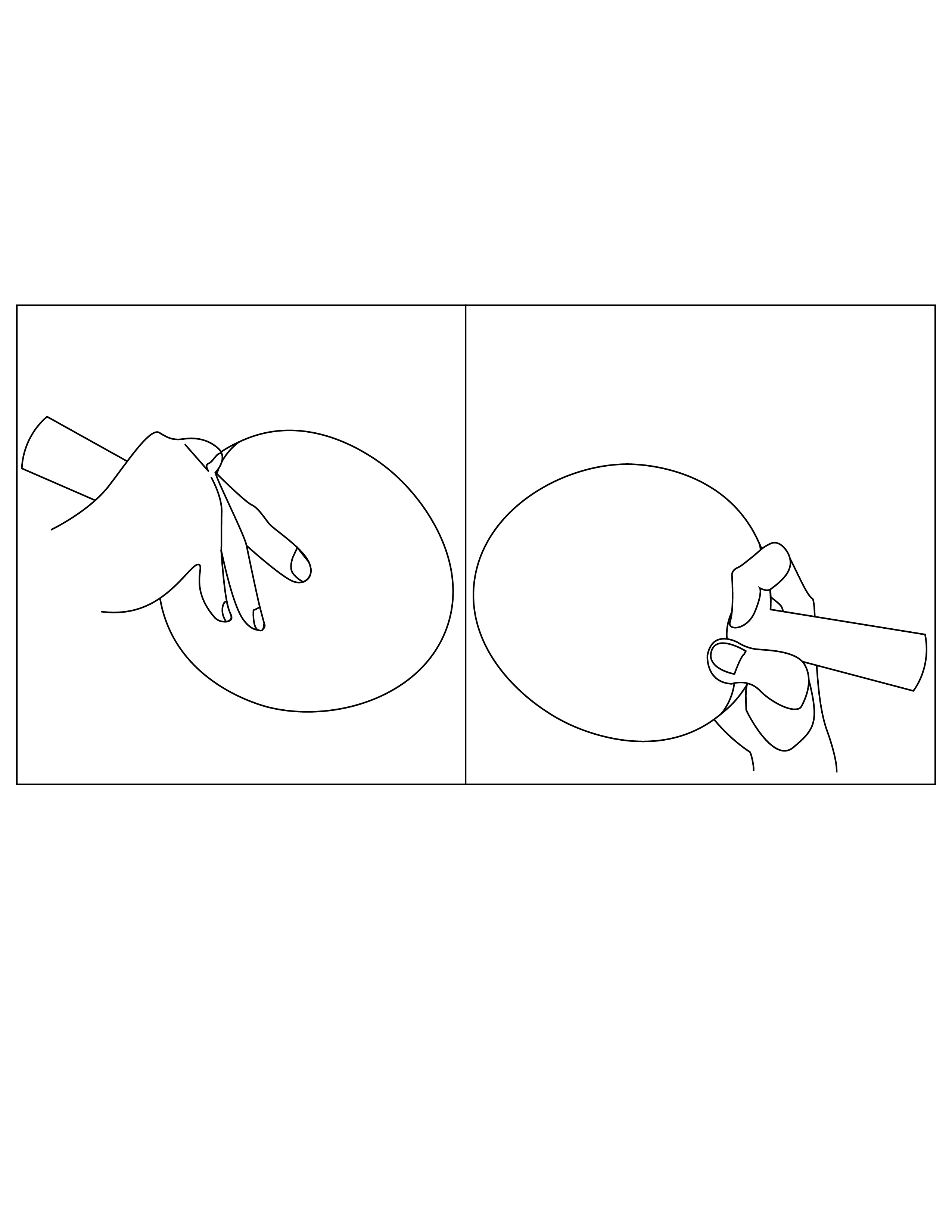 Teknik penhold grip dilakukan dengan cara memegang bet seperti memegang pena. 

Pada teknik ini, hanya satu sisi bet yang digunakan untuk memukul bola.
1. 	Cara Memegang Bet
c. 	Teknik Seemiller grip
Teknik ini mirip dengan teknik shakehand grip. Perbedaannya terletak pada penggunaan jari telunjuk. 

Pada teknik seemiller grip, jari telunjuk memegang seluruh bagian bet dan bet diputar ke arah badan.
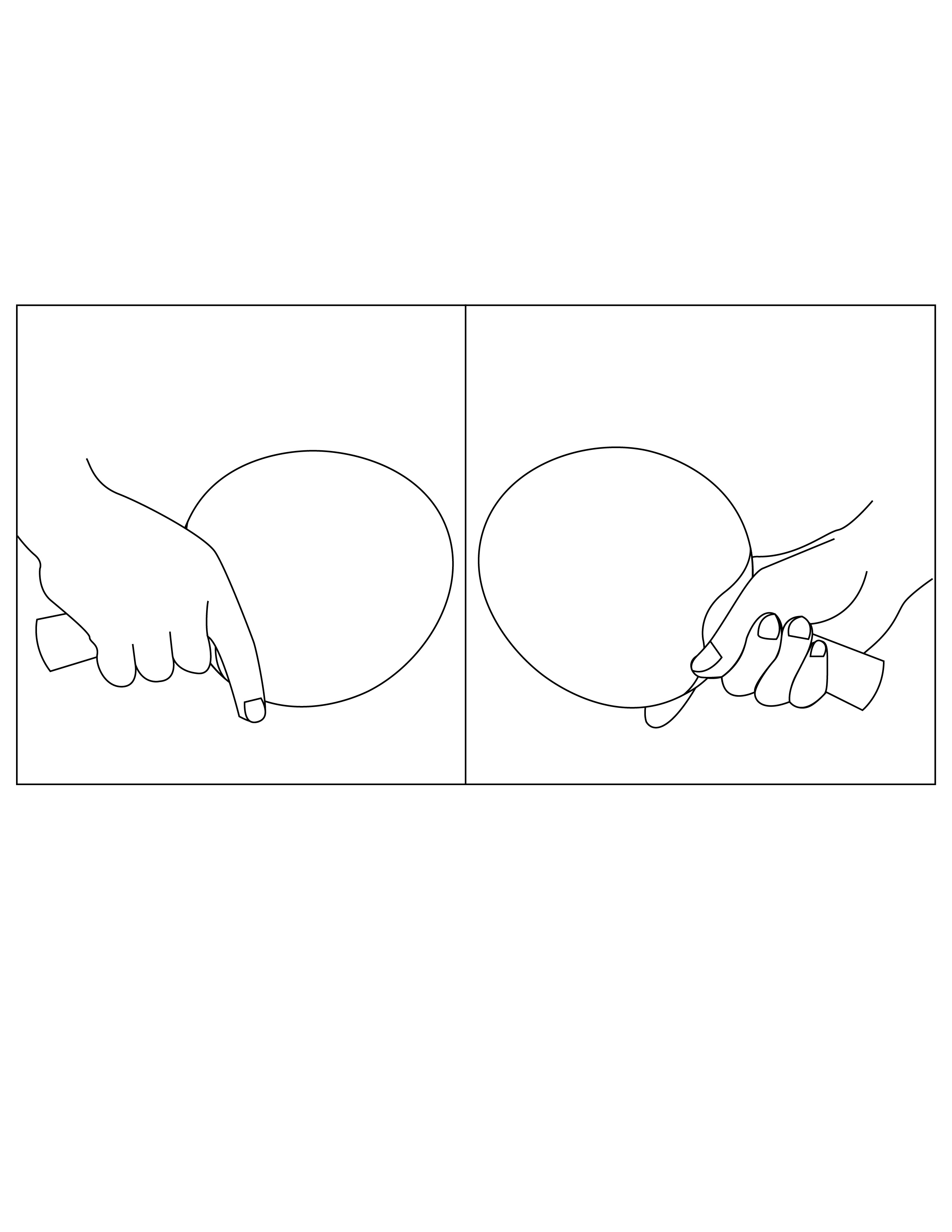 1. 	Cara Memegang Bet
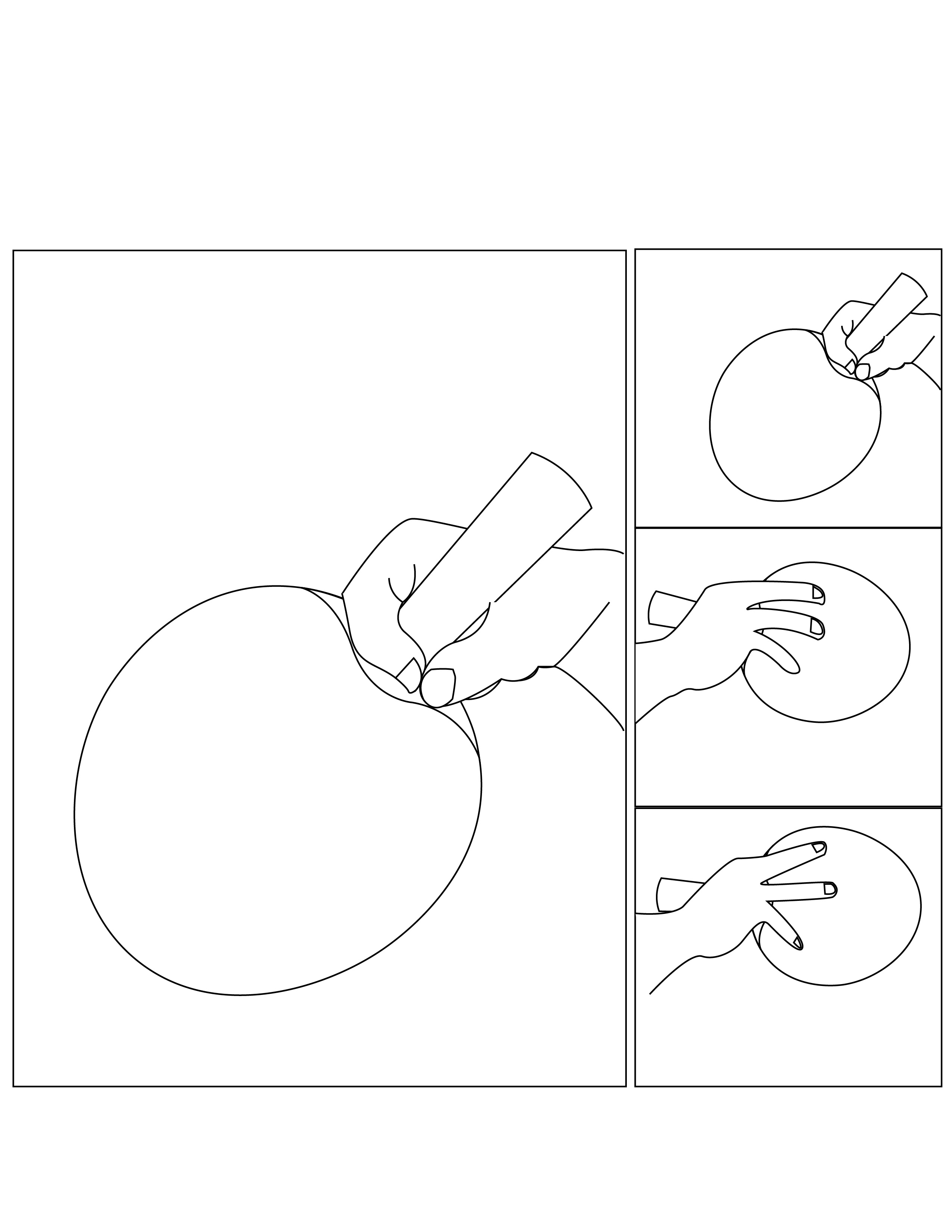 d. 	Teknik V-grip
Teknik V-grip dilakukan dengan cara mengapit pegangan dengan menggunakan jari telunjuk dan jari tengah. 

Posisi tersebut akan mengait bet dan membentuk huruf V.
2. 	Sikap Berdiri dan Gerakan Kaki
Teknik selanjutnya yang harus dikuasai dalam permainan tenis meja adalah cara berdiri dan gerakan kaki (footwork). 

Teknik ini berfungsi agar pemain mudah dalam menyerang maupun bertahan.
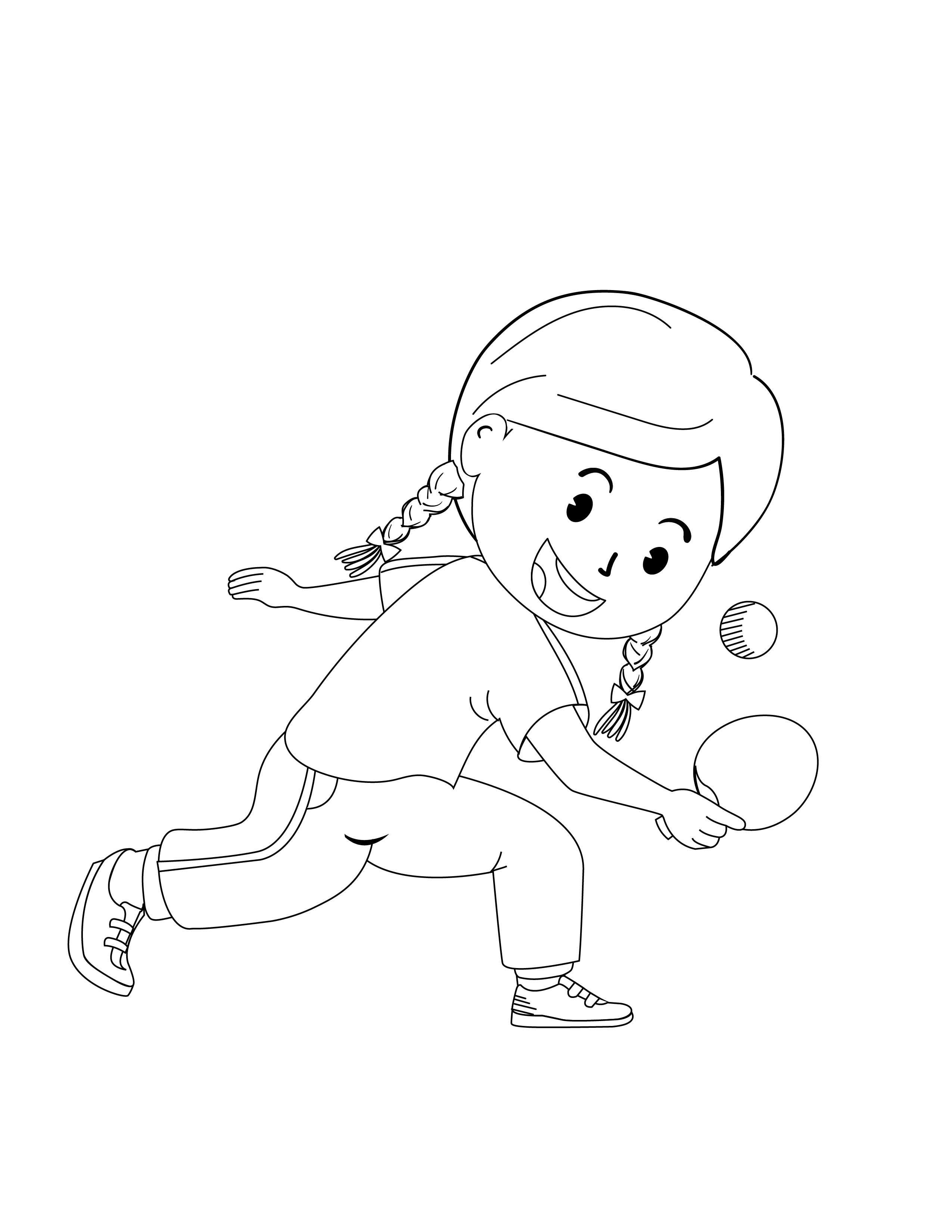 2. 	Sikap Berdiri dan Gerakan Kaki
a. 	Teknik Side Stance
Teknik side stance dilakukan dengan posisi badan dalam keadaan menyamping, baik menyamping ke kanan ataupun ke kiri.
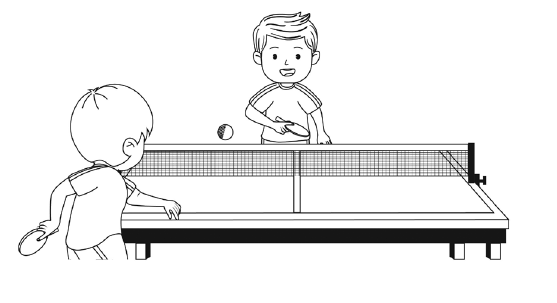 2. 	Sikap Berdiri dan Gerakan Kaki
b. 	Teknik Square Stance
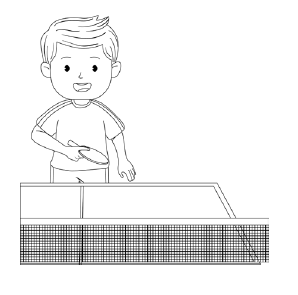 Teknik square stance dilakukan dengan posisi badan yang sepenuhnya menghadap ke depan meja tenis. 
Teknik ini digunakan saat seorang pemain akan menerima bola dari lawan atau bersiap kembali setelah mengembalikan bola kepada lawan bermain.
3. 	Gerak Dasar  Pukulan
Ada tiga macam pukulan dalam tenis meja, yaitu pukulan servis, backhand, dan forehand.
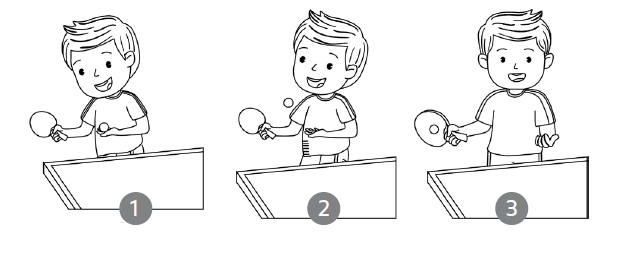 Pukulan servis.
3. 	Gerak Dasar  Pukulan
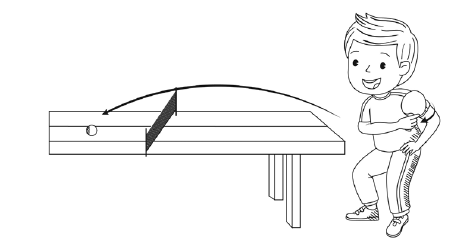 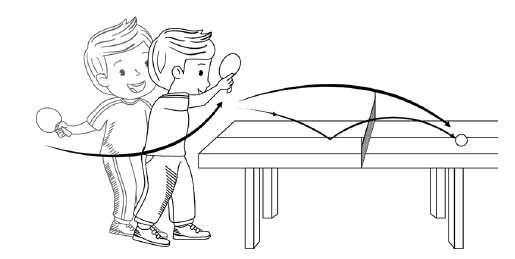 Pukulan backhand.
Pukulan forehand.
Berikut cara melatih keterampilan memukul bola
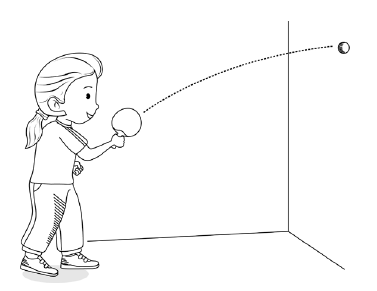 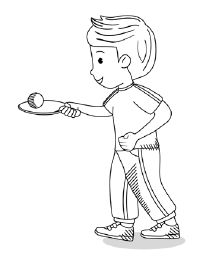 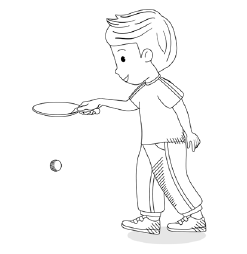 Memantul-mantulkan bola ke lantai.
Memantul-mantulkan bola ke dinding.
Memantul-mantulkan bola ke atas menggunakan bet.